Профессии в стихах для средней группы
Подготовила воспитатель:  Клименко Анастасия Александровна
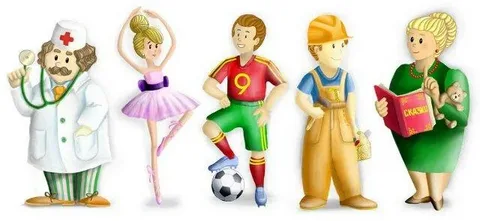 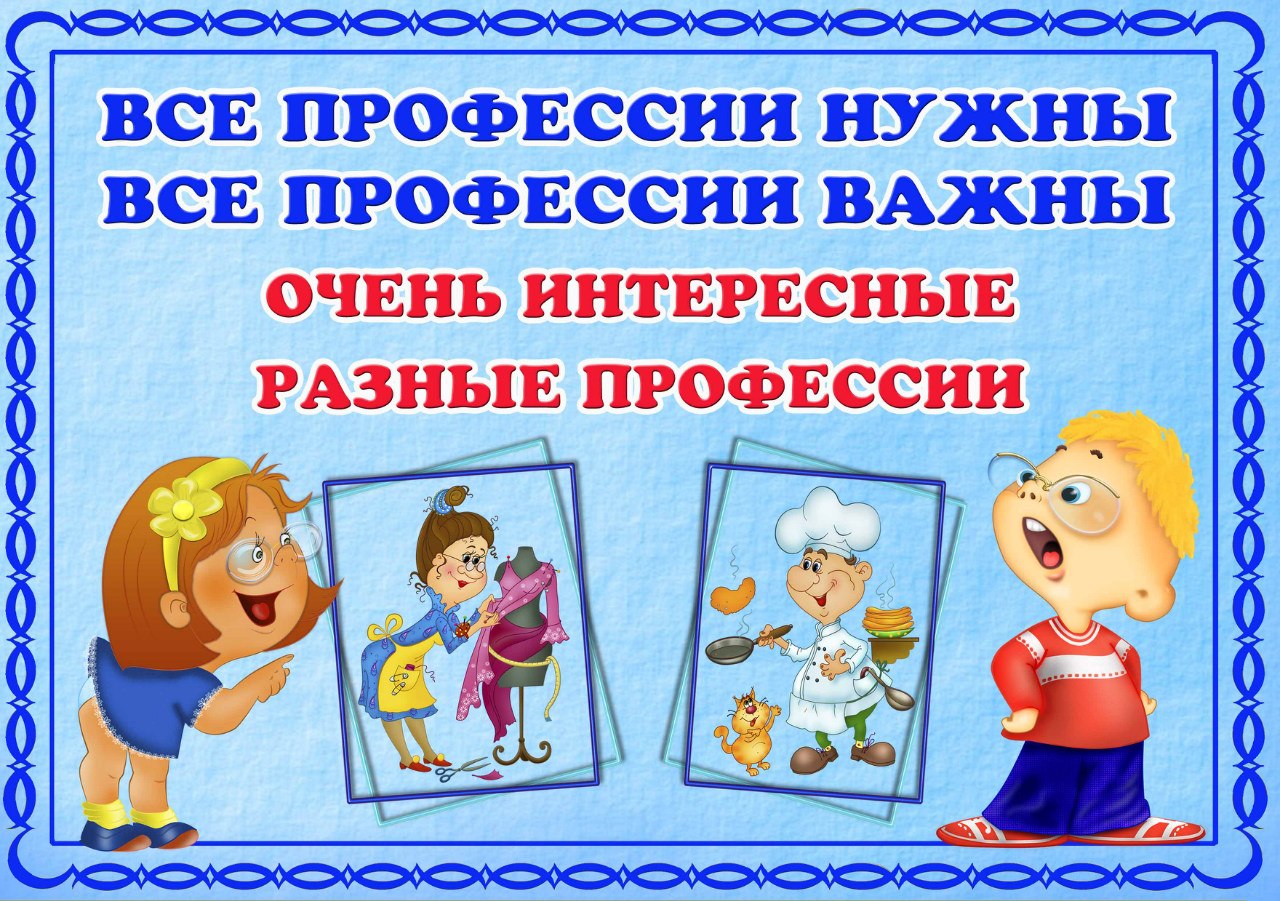 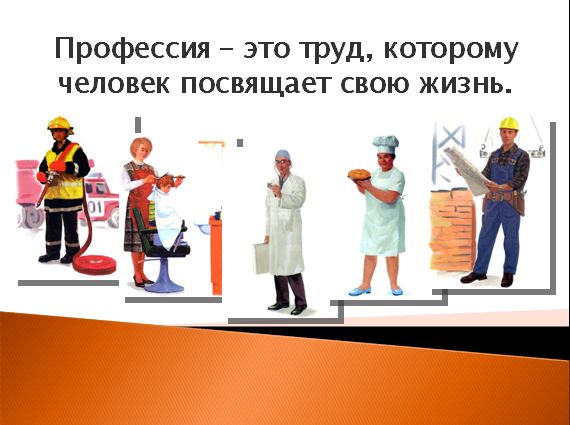 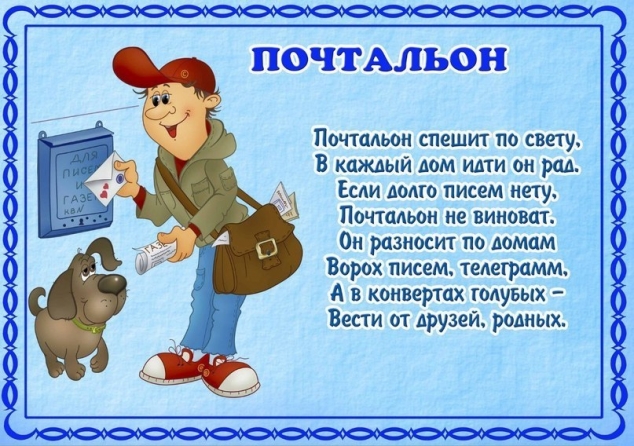 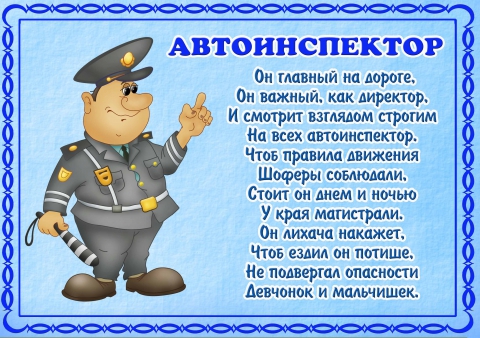 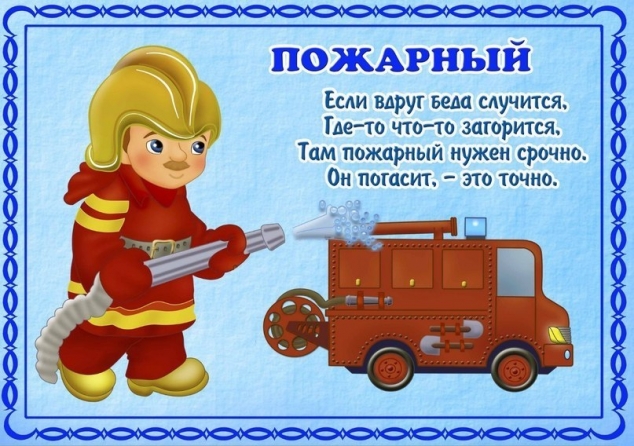 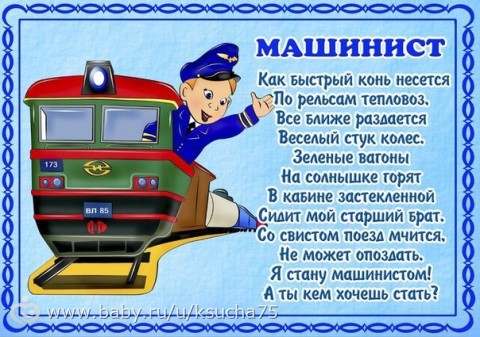 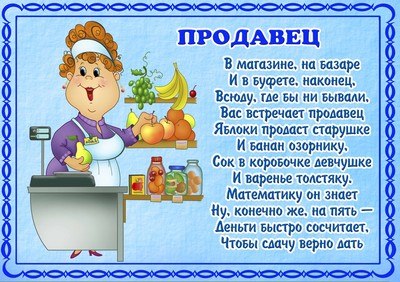 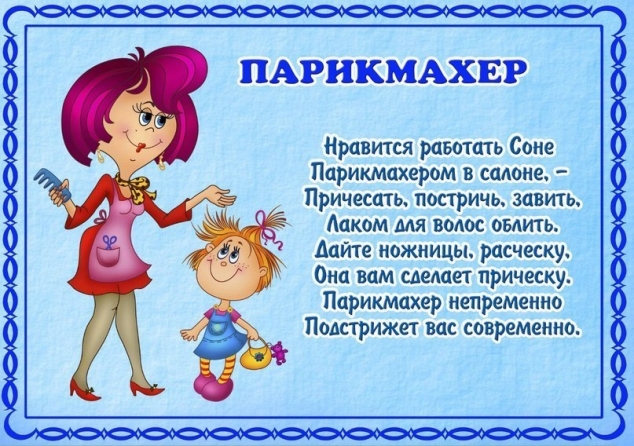 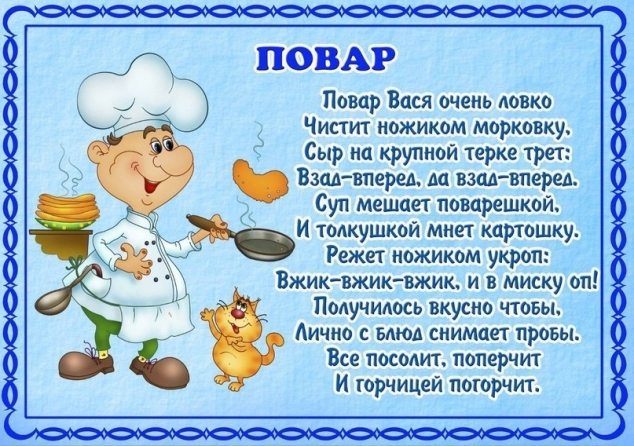 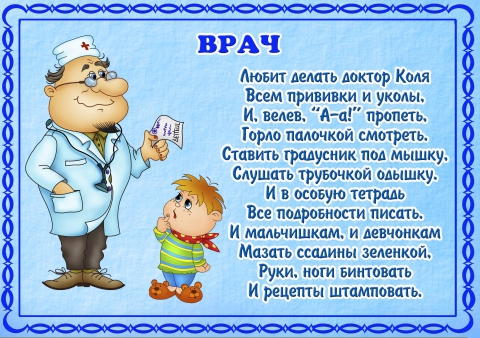 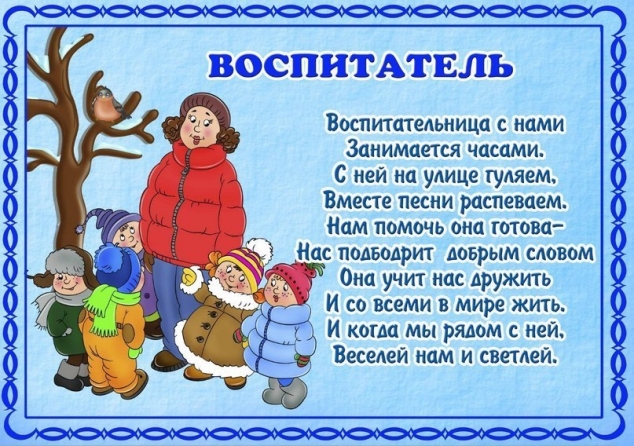 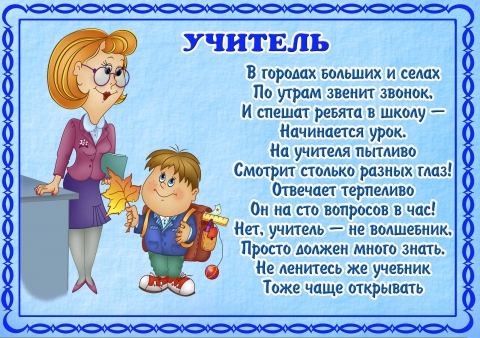 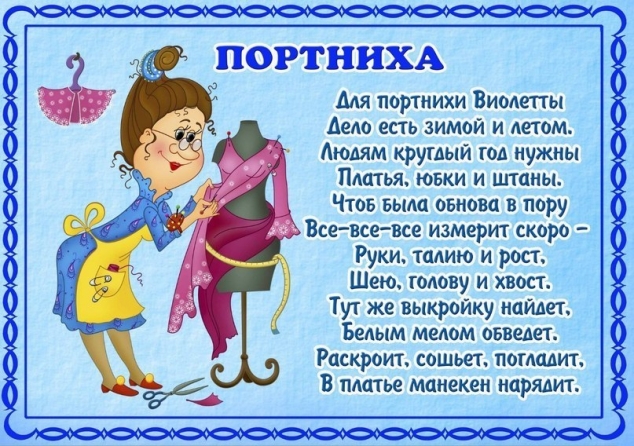 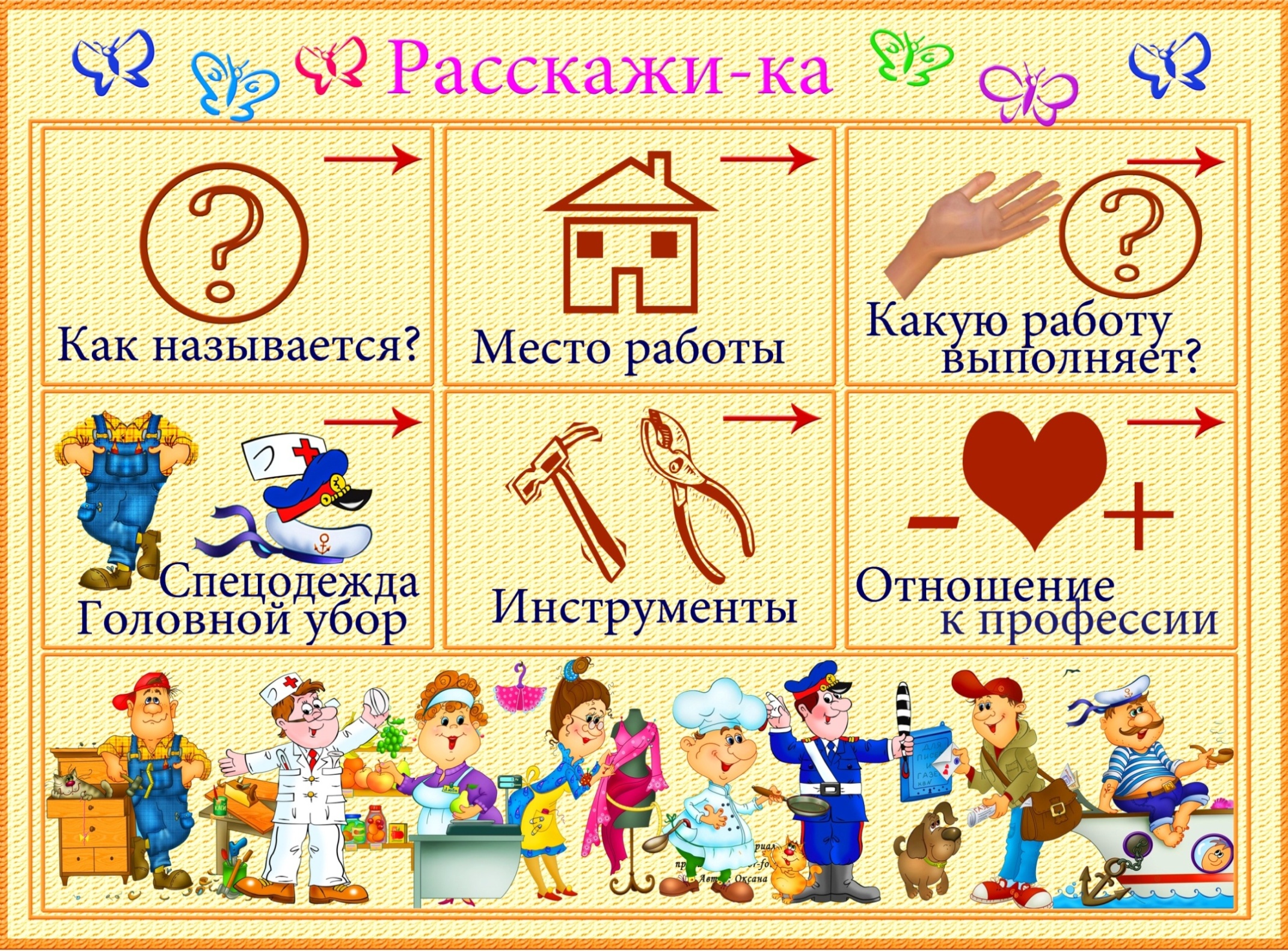 Картинки для игры  « Кому нужны эти предметы?»
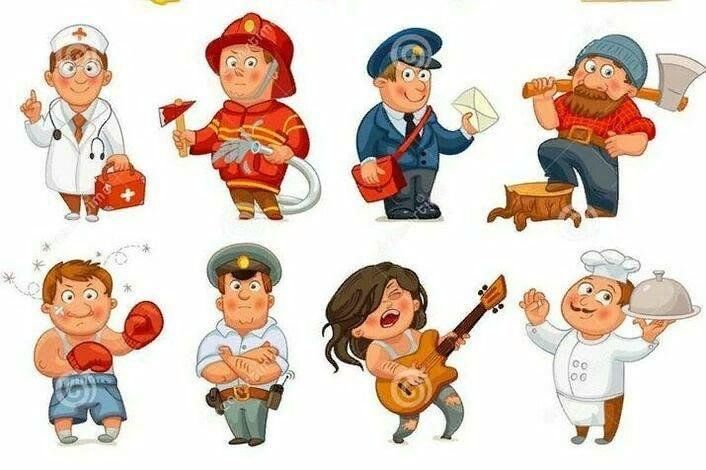 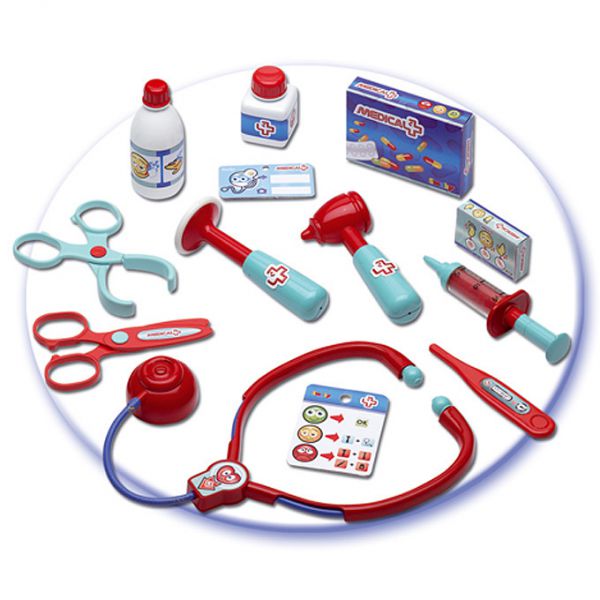 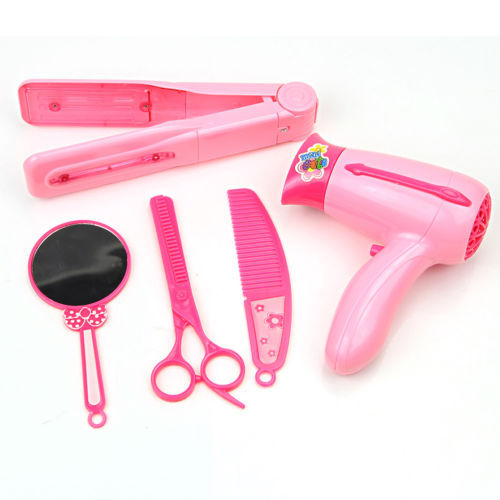 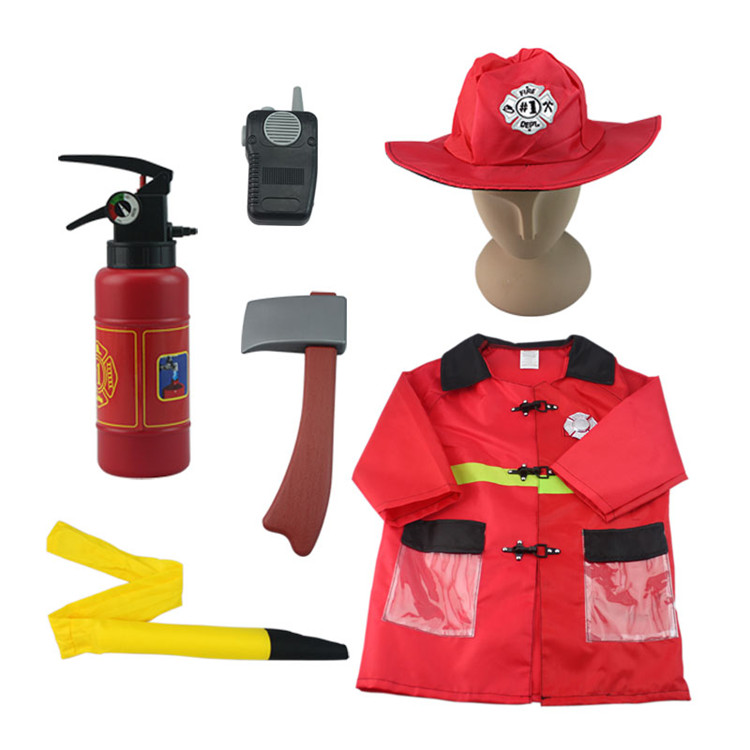 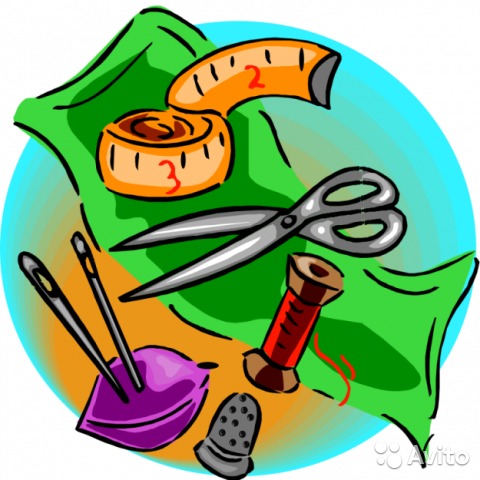 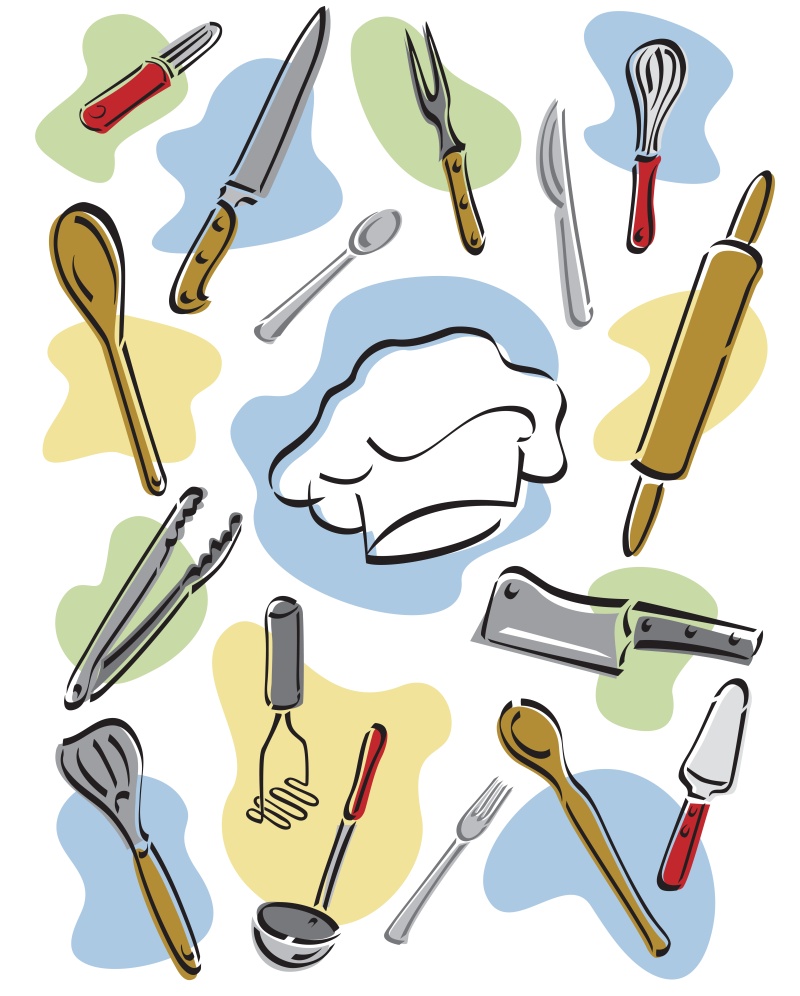 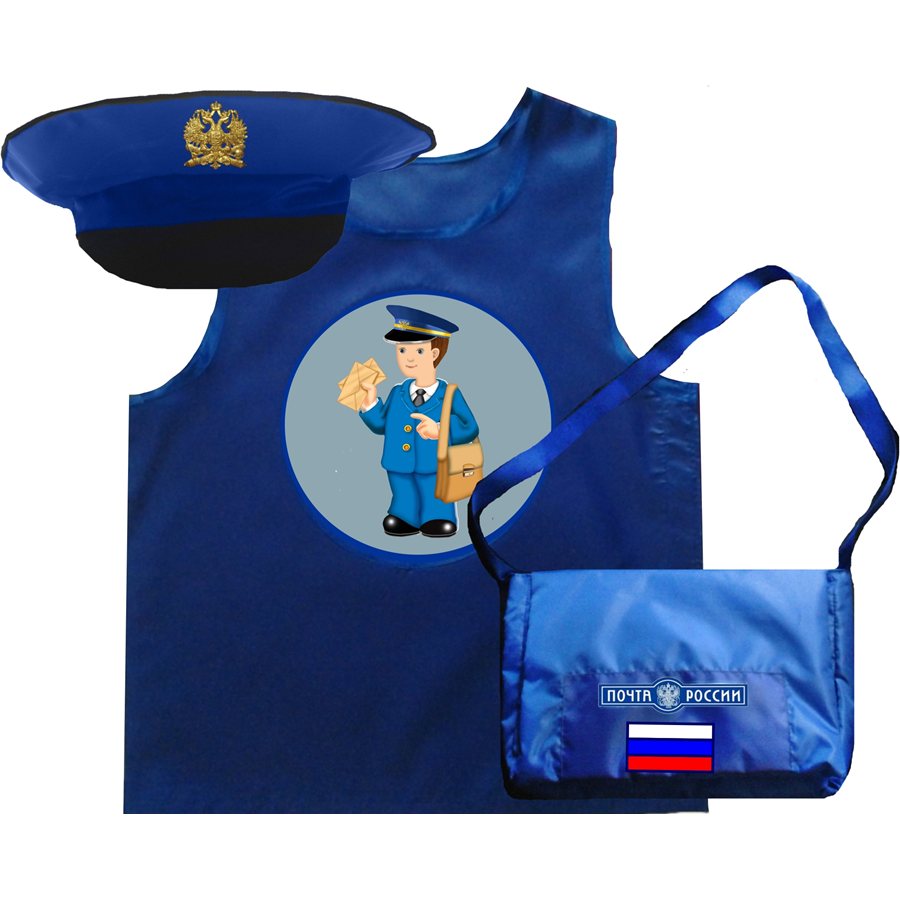 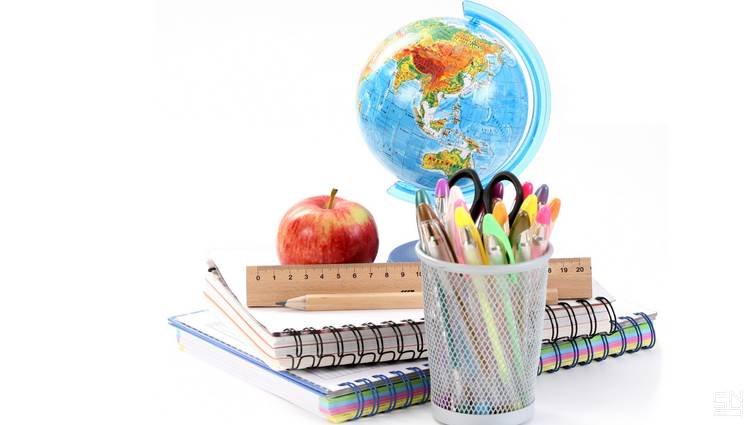 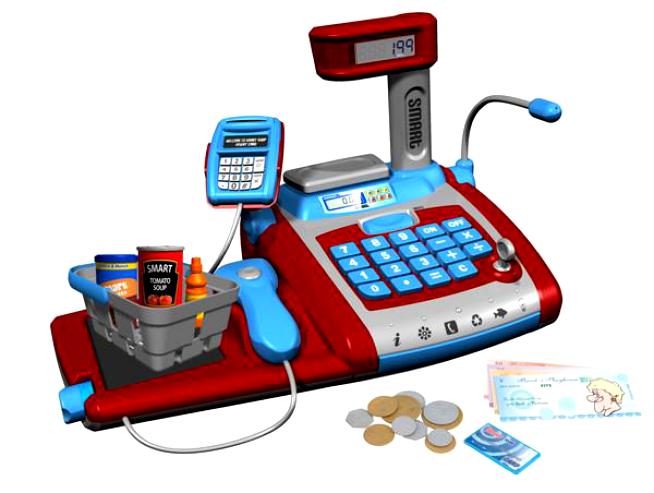 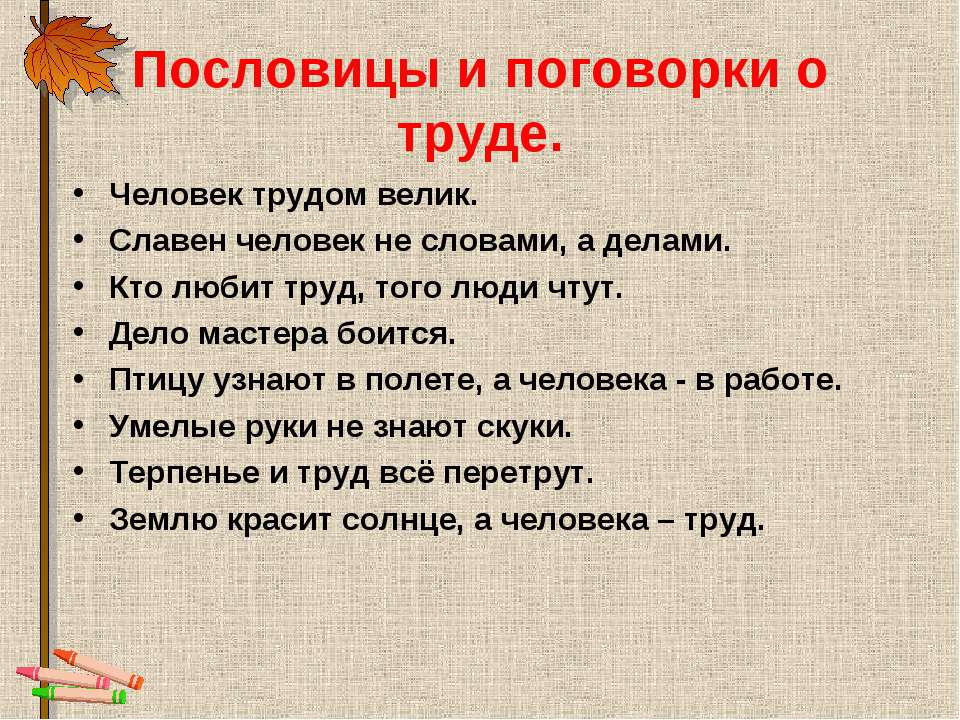 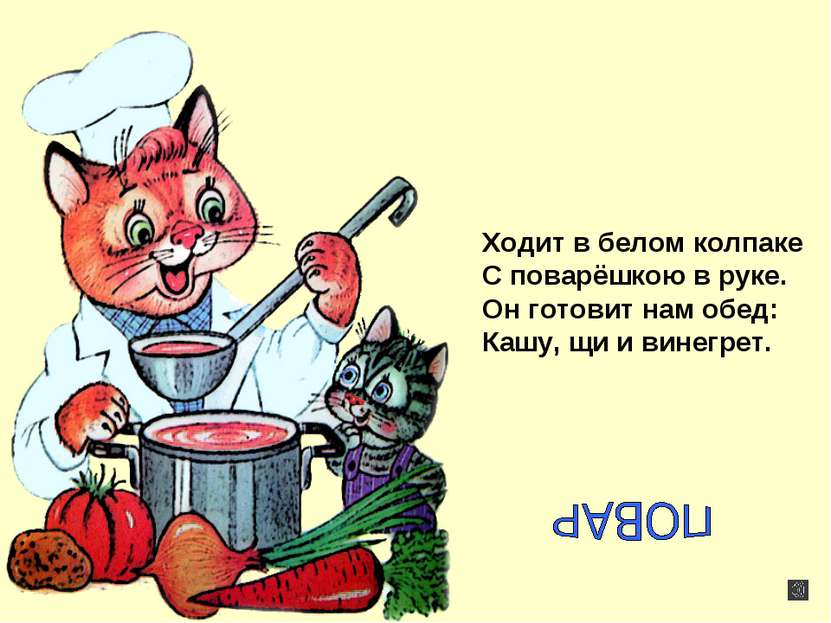 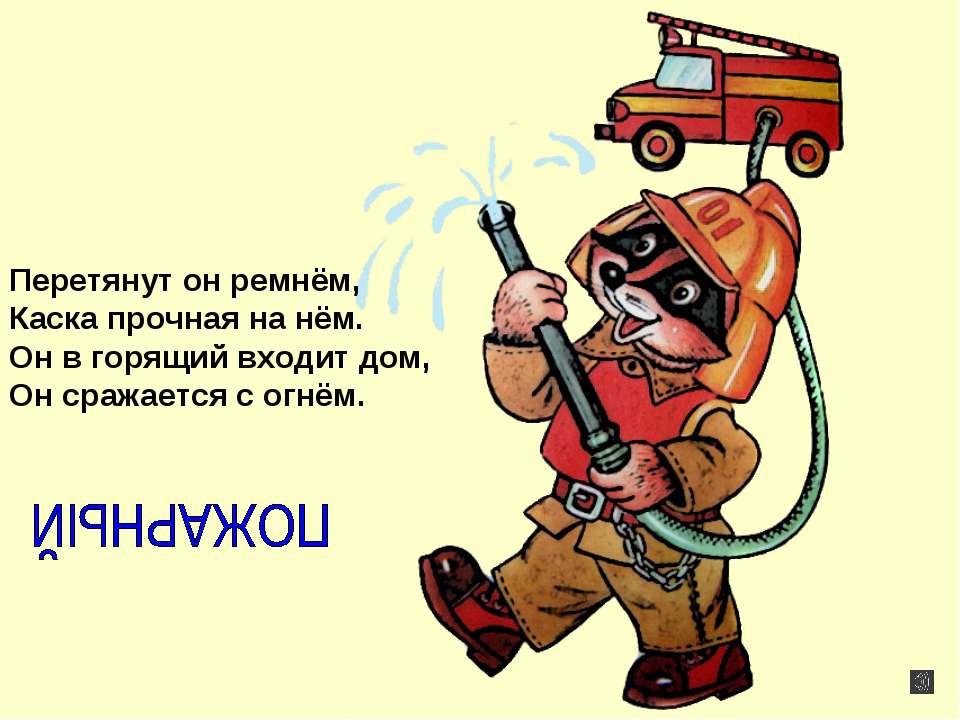 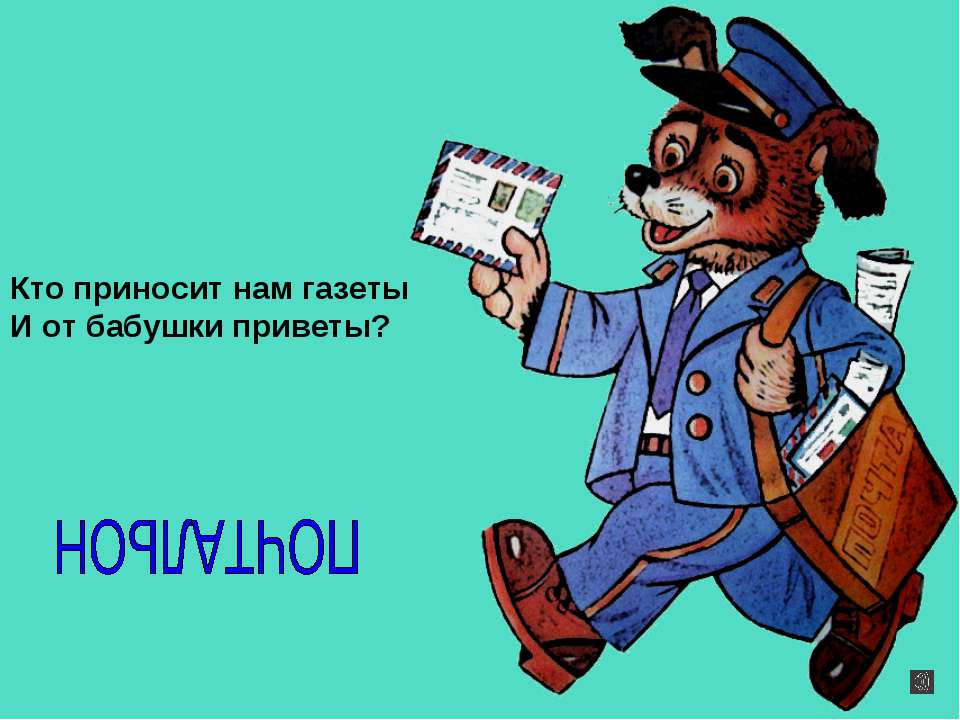 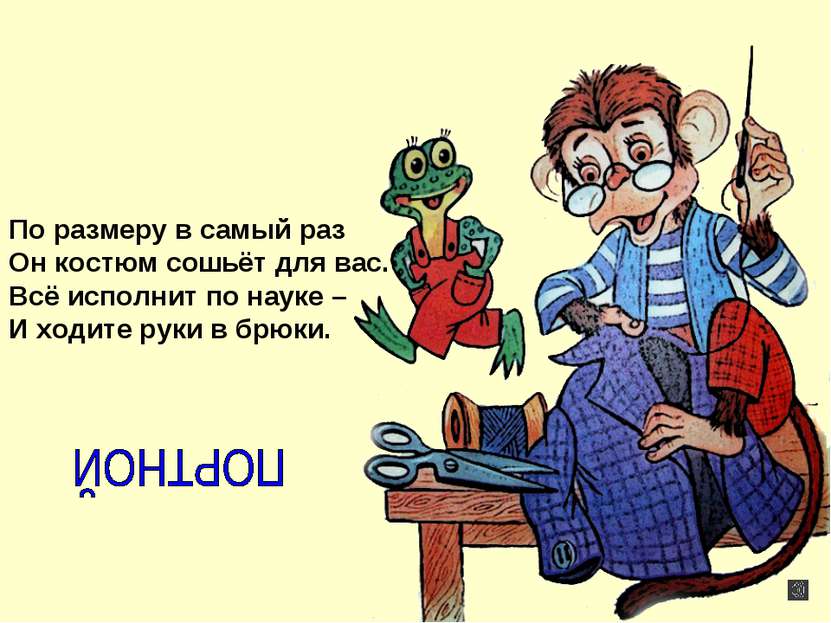